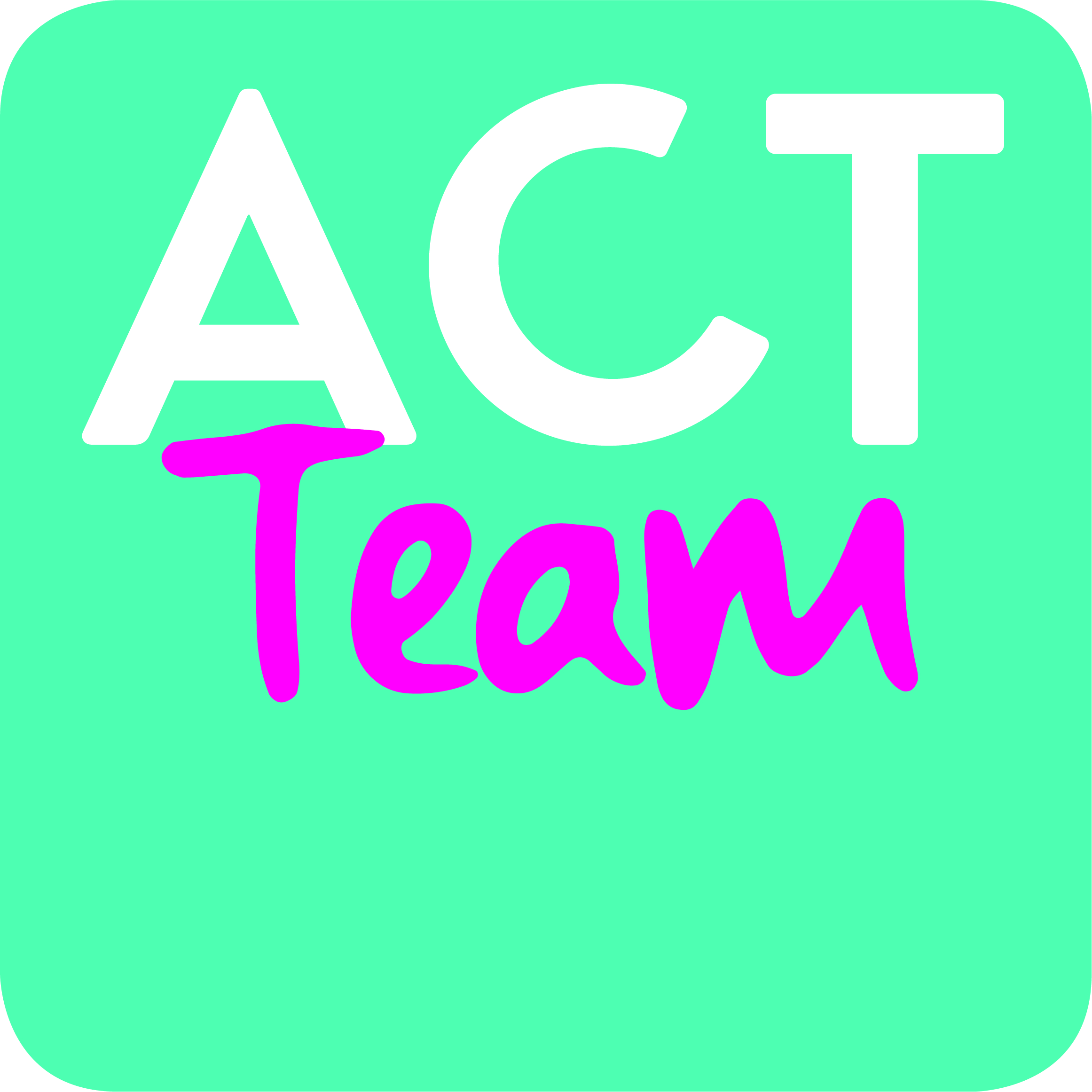 Wat is het ACT Leeuwarden?
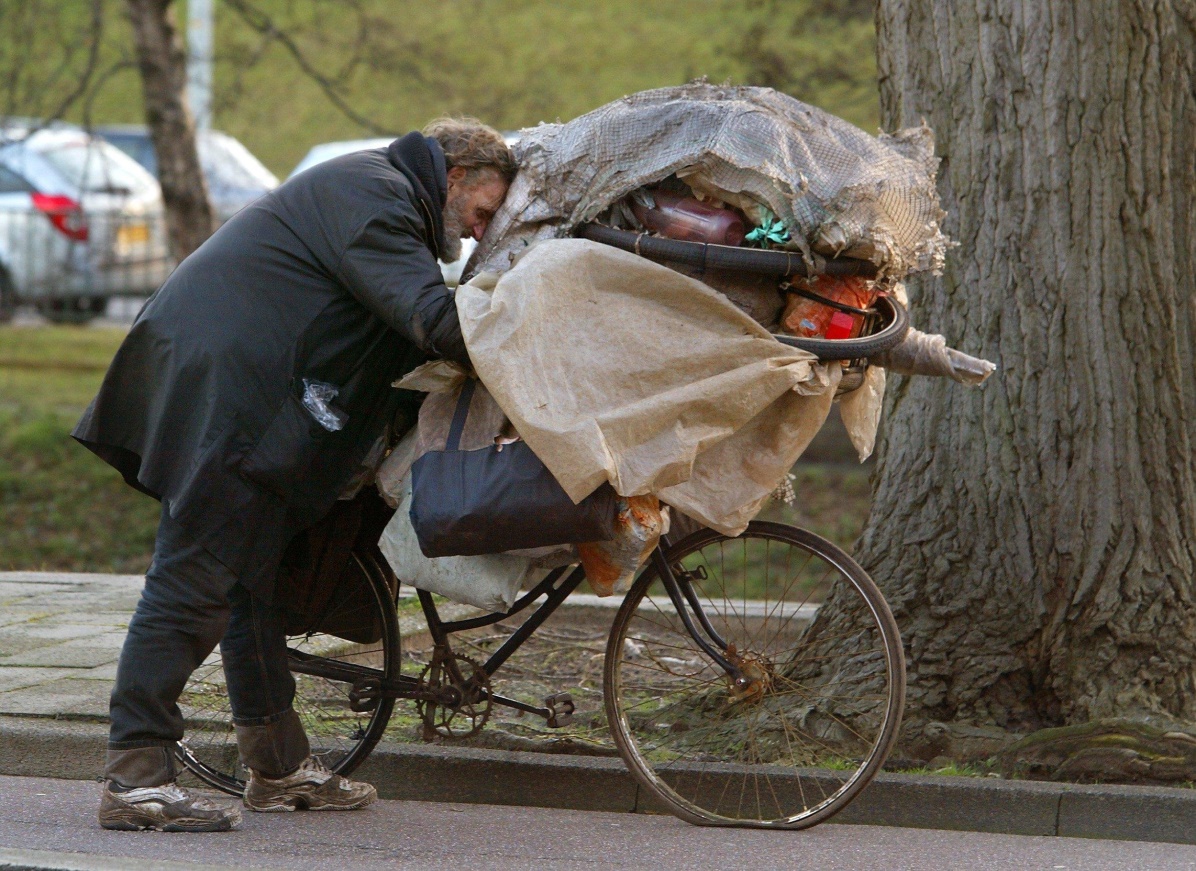 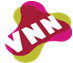 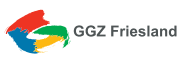 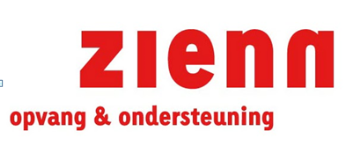 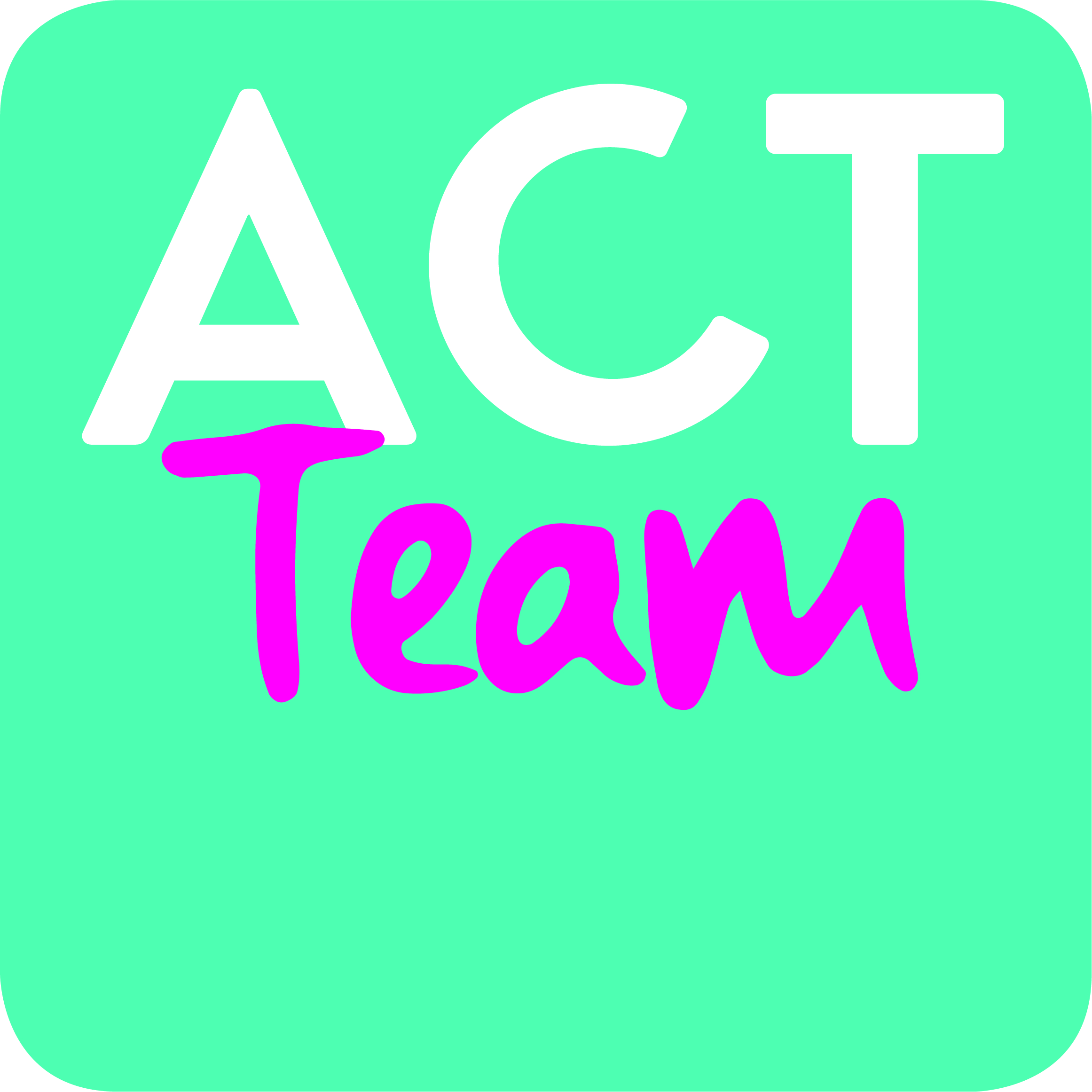 Samenstelling ACT
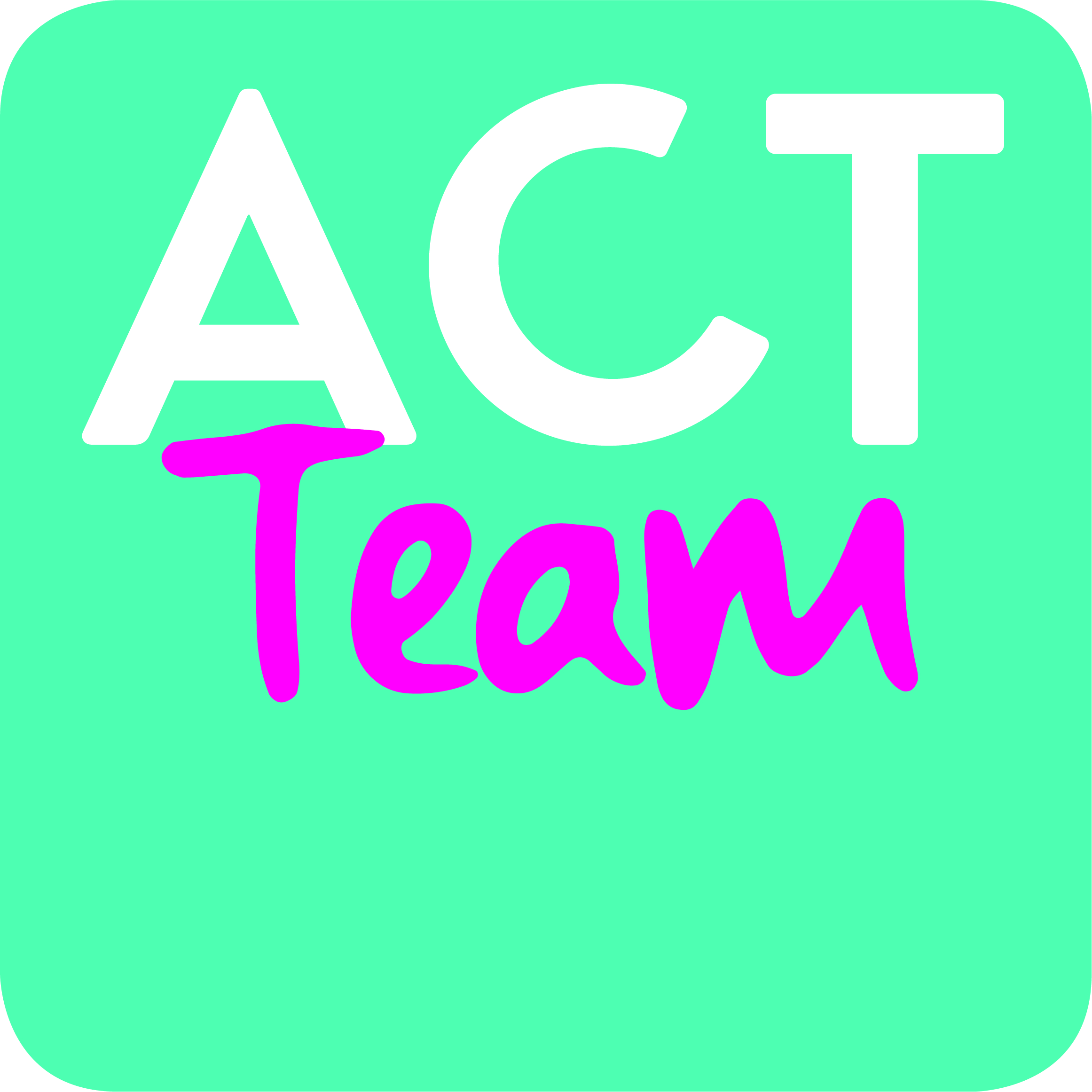 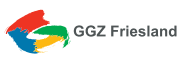 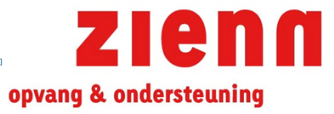 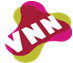 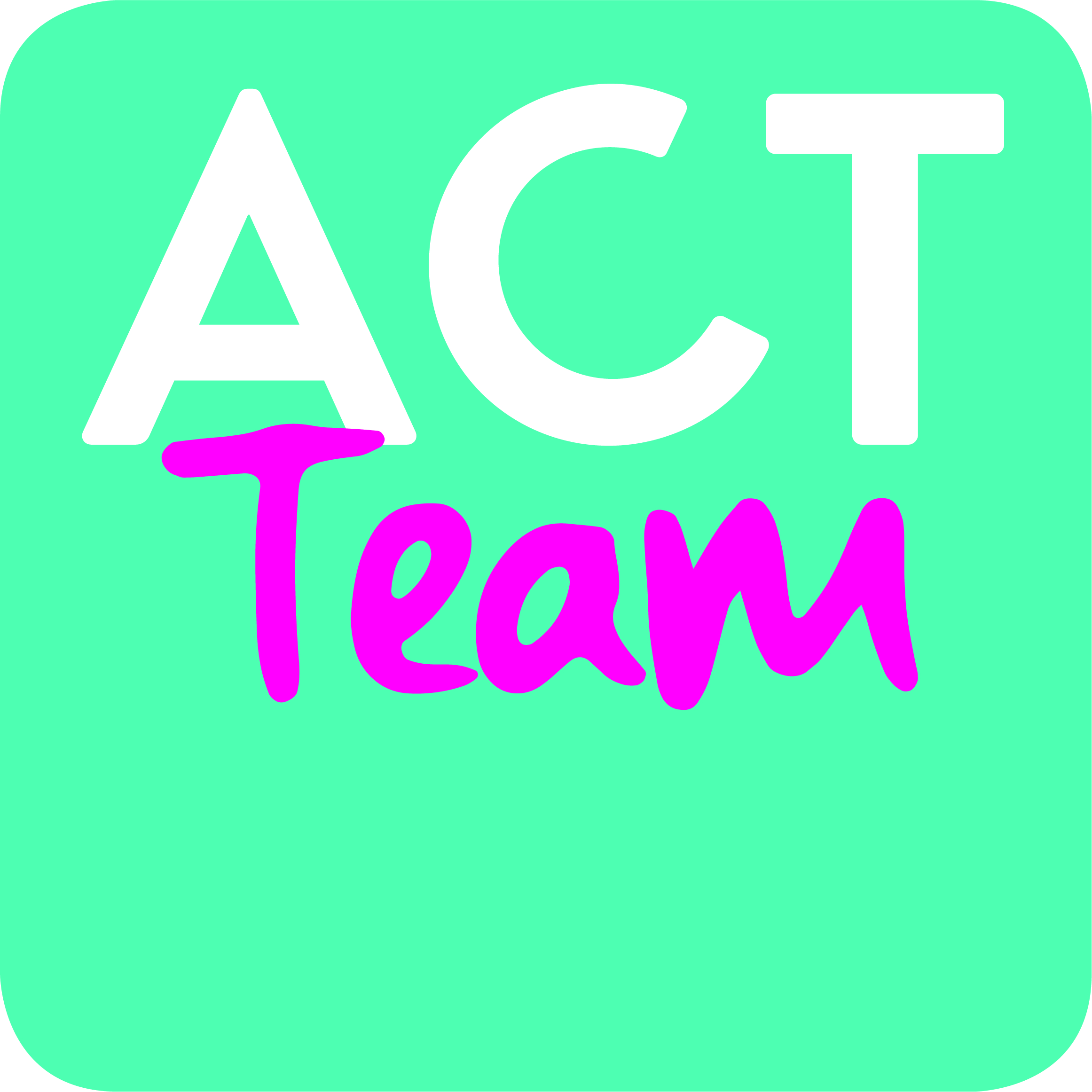 Voor wie?
Zorgwekkende zorgmijders (dreigend) dakloos.
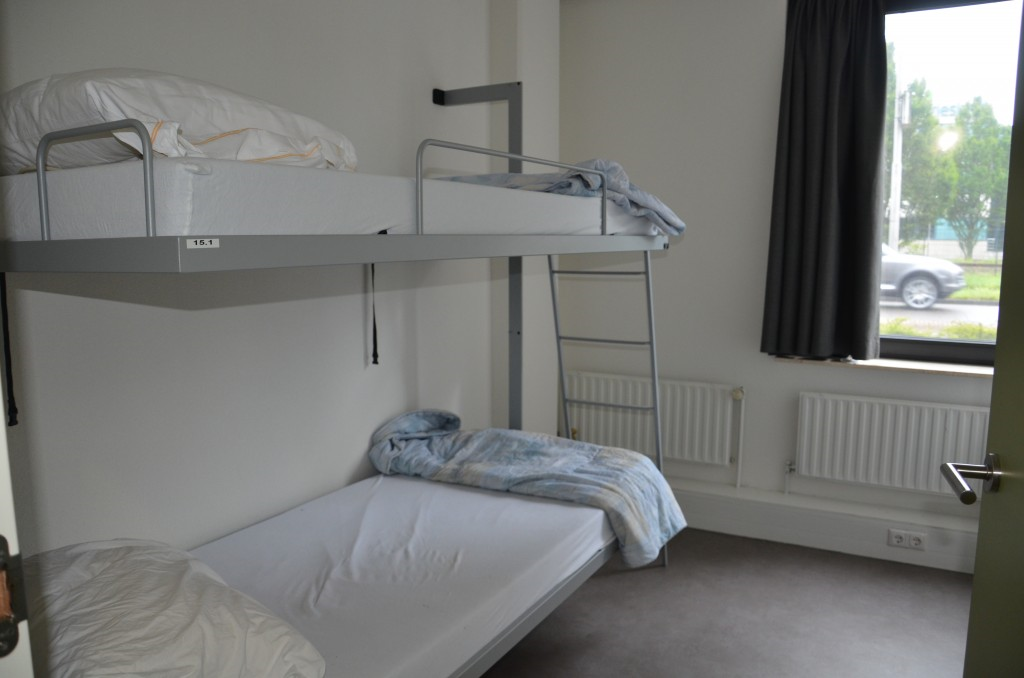 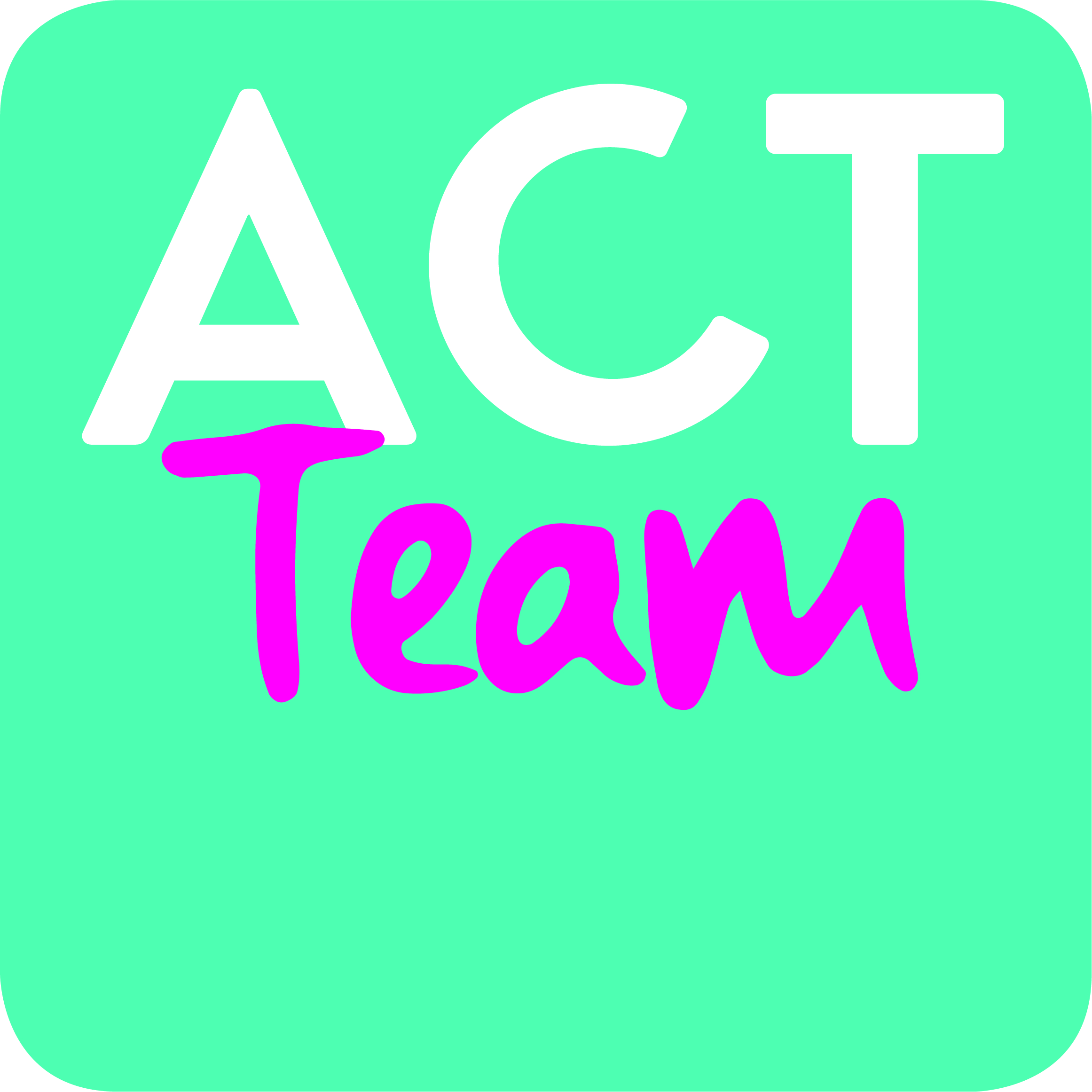 De Werkwijze
Outreachend
Present
Out of the box
Herstelgericht
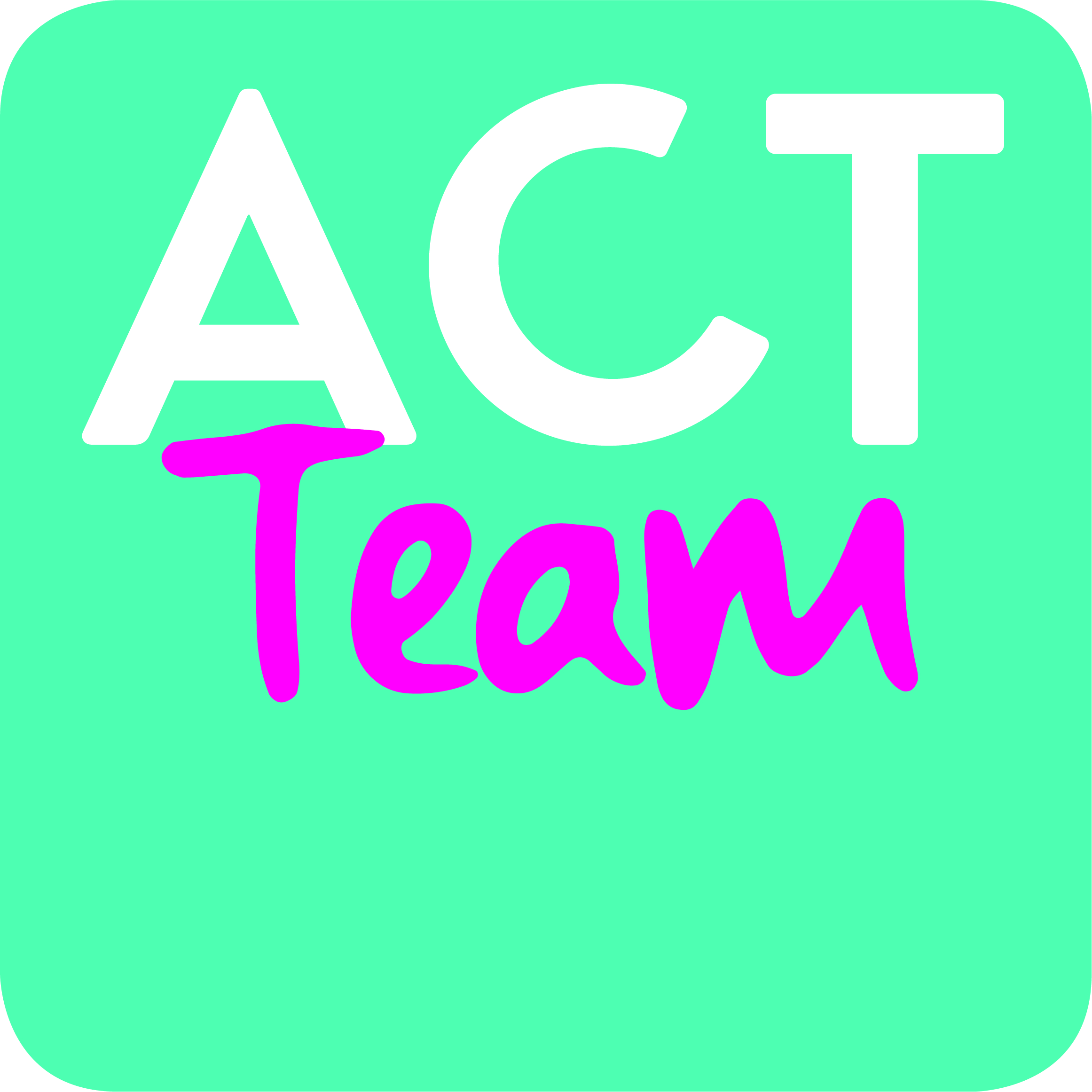 Hoe het ACT in te schakelen?
Rechtstreeks contact opnemen. 

De ACT medewerker gaat in actie.
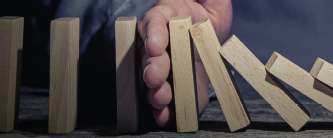 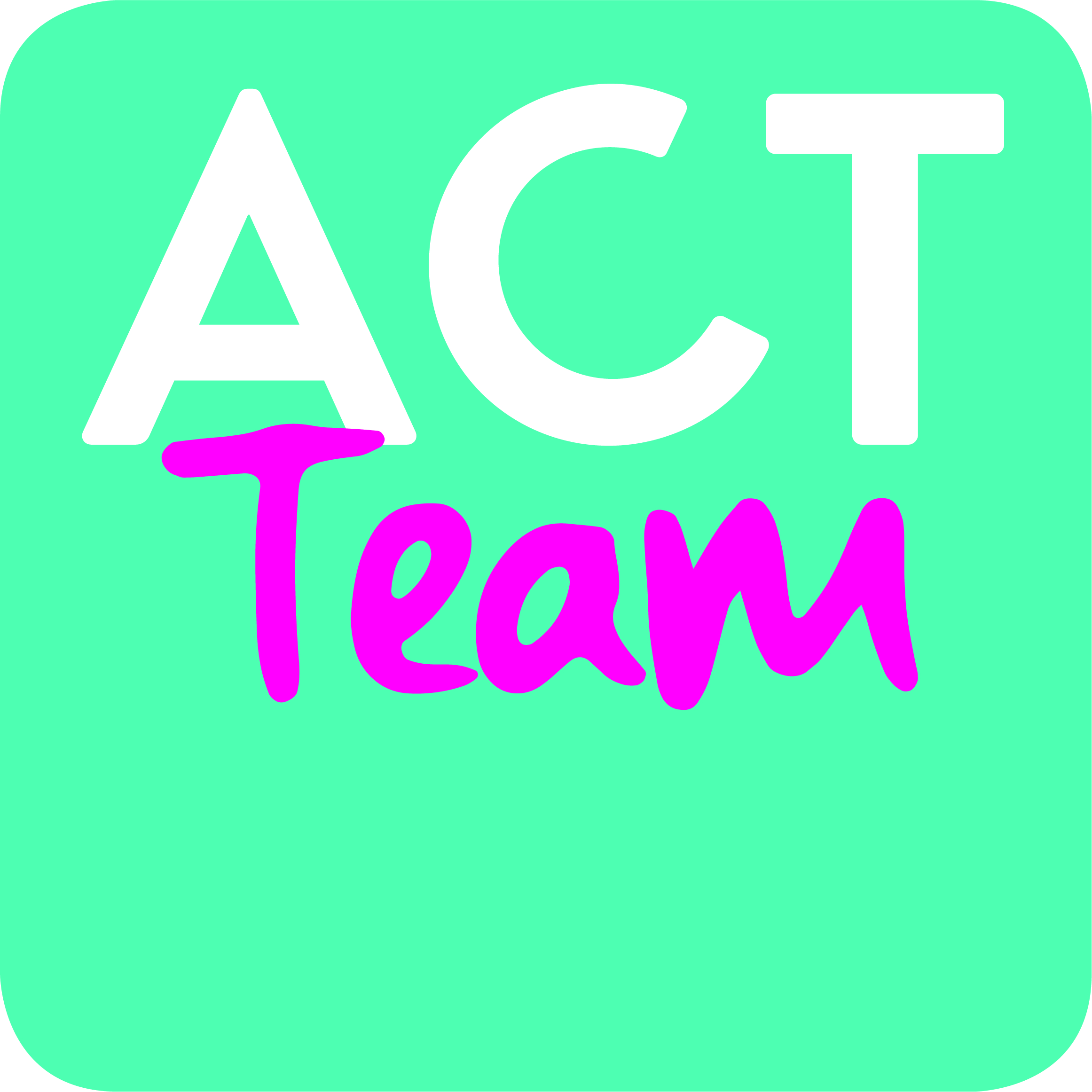 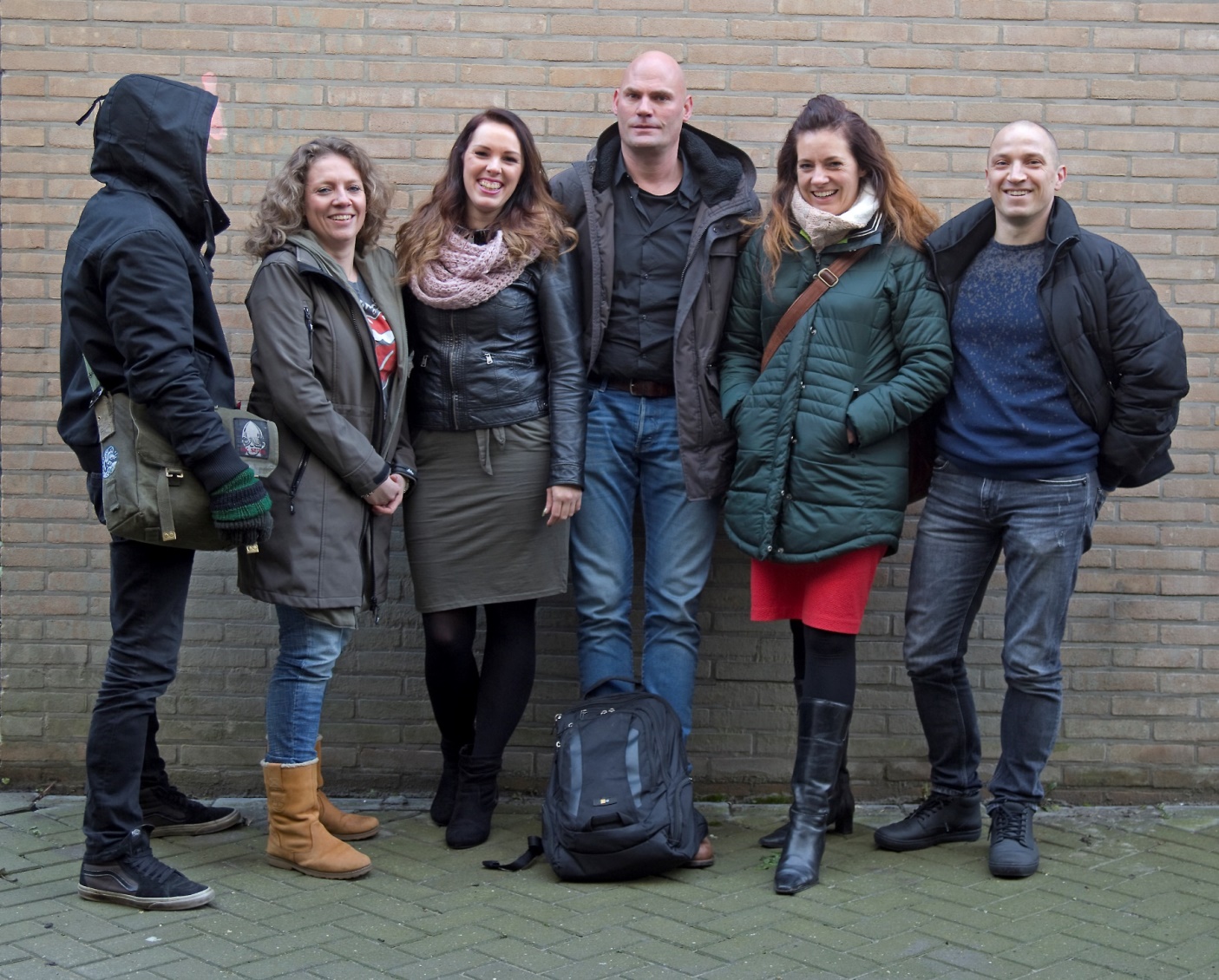 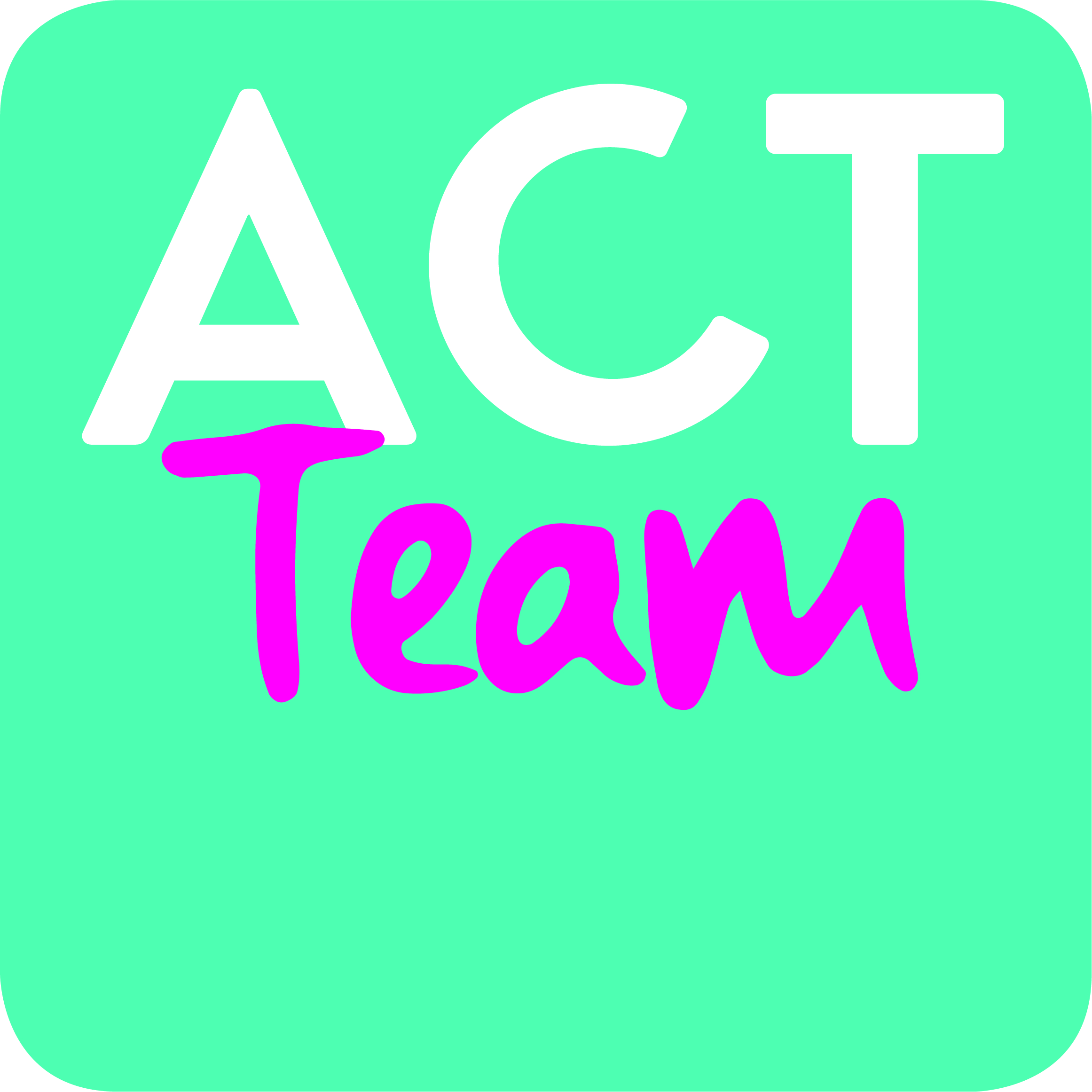